KÖFOP-2.1.1-VEKOP-15- 2016-00001 A közszolgáltatás komplex kompetencia, életpálya-program és oktatás technológiai fejlesztése
„Cím”
„Előadó neve”
Nemzeti Közszolgálati Egyetem
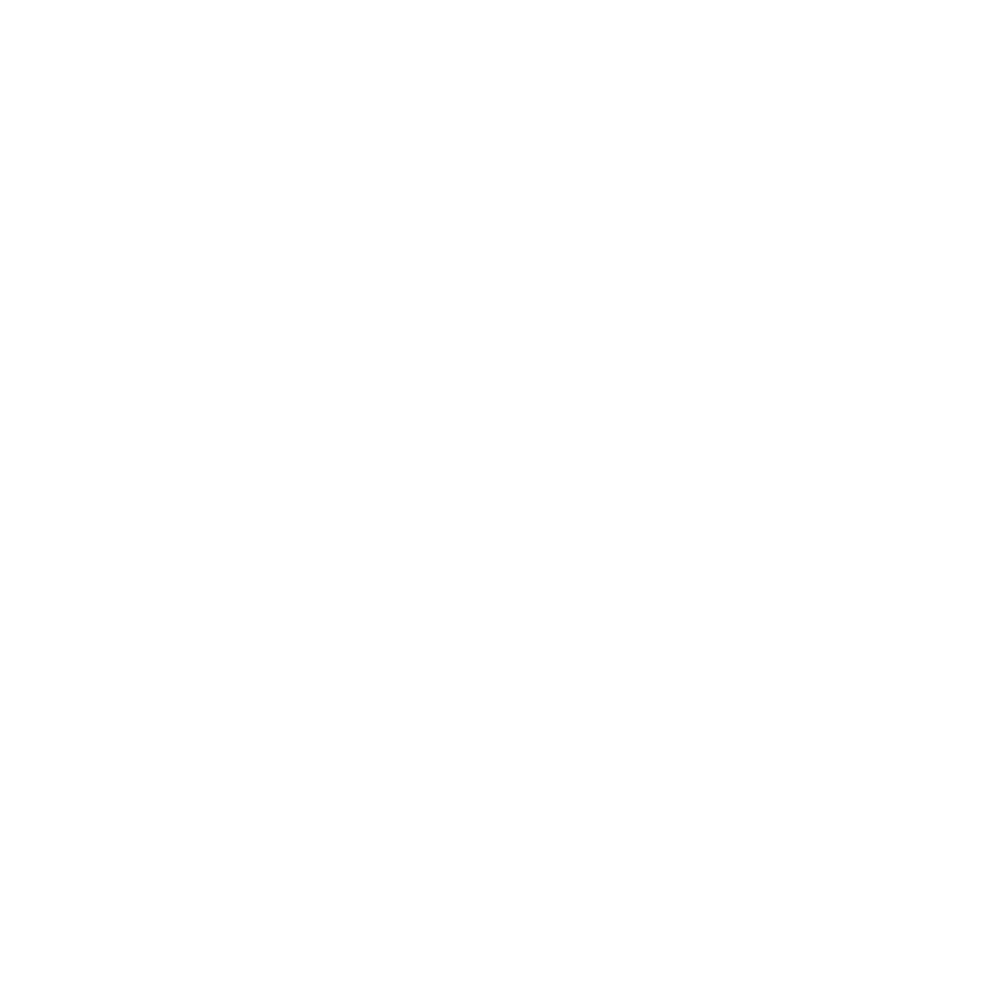 SLIDE HEADING
Dia alcím 

• Bullet Point 
Lorem ipsum dolor sit amet, consectetur adipiscing elit. Curabitur nec nisi vestibulum, interdum leo vitae, consequat ligula. Mauris ultrices elit vitae metus pellentesque, sit amet vulputate nisl commodo.

• Bullet Point 2
Quat ligula. Mauris ultrices elit vitae metus pellentesque

• Bullet Point 3
Quat LiguLa. Mauris uLtriCes eLit vitae Metus pellentesque 
Mauris ultrices elit vitae metus pellentesque, sit amet
KÖSZÖNÖM A FIGYELMET!